Het nieuwe gegevensbeschermingsrecht: plichten boven rechten
Bart van der Sloot
Tilburg Institute for Law, Technology, and Society (TILT)Tilburg University, Netherlands
www.bartvandersloot.com
Overzicht
(1) Steeds meer data gedreven
(2) Toenemende complexiteit voor bedrijven
(3) Afnemende controle van het individu
(4) Beperkte mogelijkheden van handhavingsorganisaties
(5) AVG: meer handhaving, maar in tweede instantie
(6) AVG: meer individuele controle, maar beperkt
(7) AVG: maar vooral meer plichten voor bedrijven en organisaties
(8) Slot
Steeds meer data gedreven
Steeds meer data gedreven
Steeds meer data gedreven
Steeds meer data gedreven
Steeds meer data gedreven
Steeds meer data gedreven
Steeds meer data gedreven
Steeds meer data gedreven
Steeds meer data gedreven
Steeds meer data gedreven
Steeds meer data gedreven
Steeds meer data gedreven
Steeds meer data gedreven
Zet druk op tal van gegevensbeschermingsprincipes:
Legitiem doel
Data minimalisatie
Opslagbeperking 
Hergebruik
Correct en up to date
Transparantie
Veilig en betrouwbaar
Toenemende complexiteit
Toenemende complexiteit
Toenemende complexiteit
Toenemende complexiteit
Toenemende complexiteit
Toenemende complexiteit
1. Welke data zijn er?
2. Waar komt de data vandaan?
3. Over wie gaan de data?
4. Zijn de data betrouwbaar en up to date?
5. Waarom zijn de data verzameld?
6. Wat kan ik er nu mee?
7. Wie is er verantwoordelijk als het mis gaat?
Afnemende controle van het individu
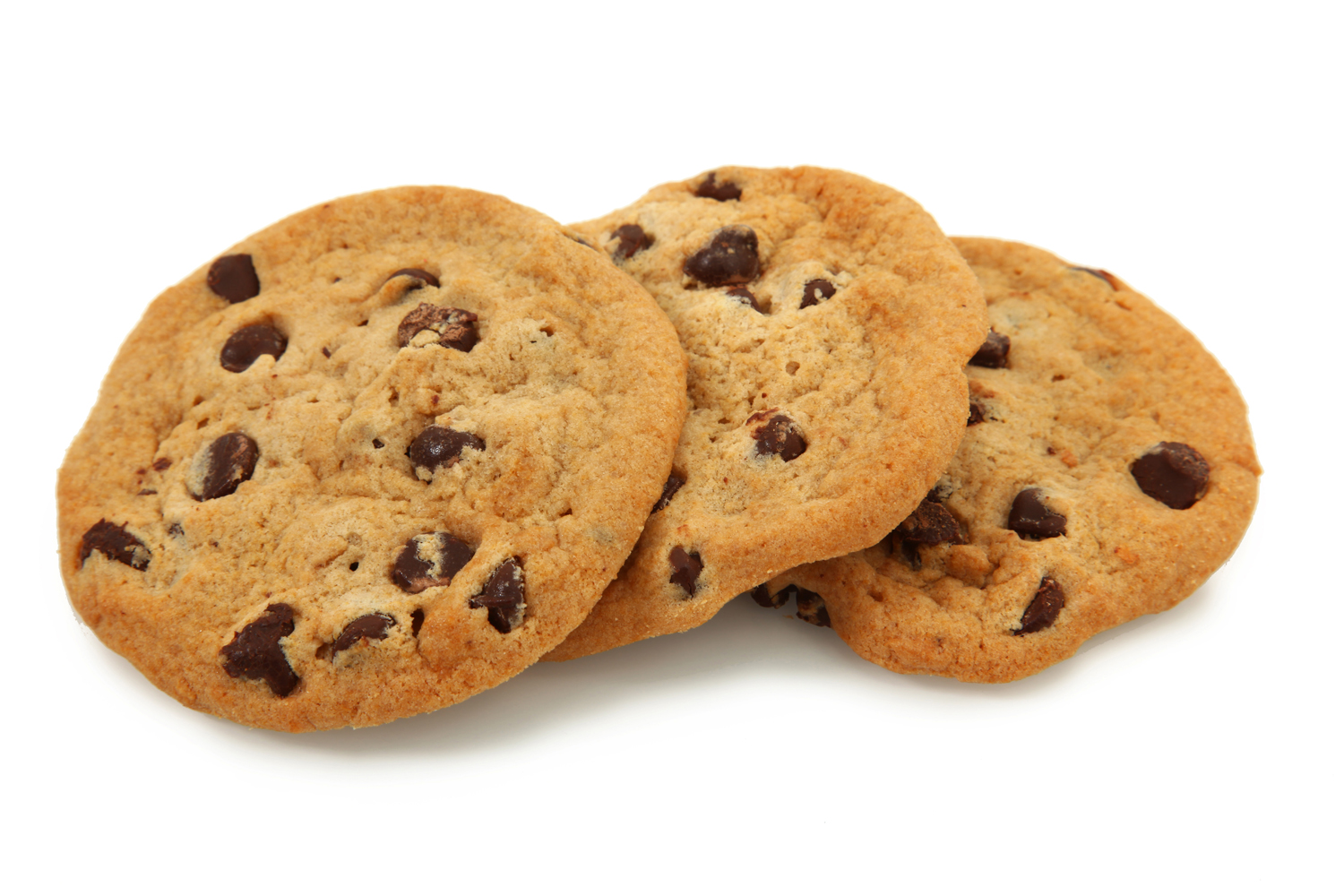 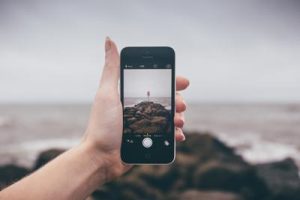 Afnemende controle van het individu
Afnemende controle van het individu
Afnemende controle van het individu
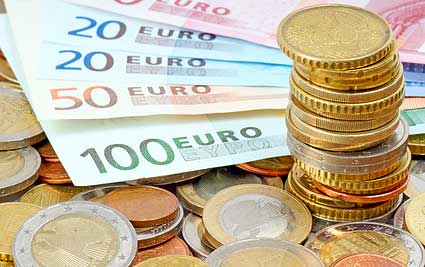 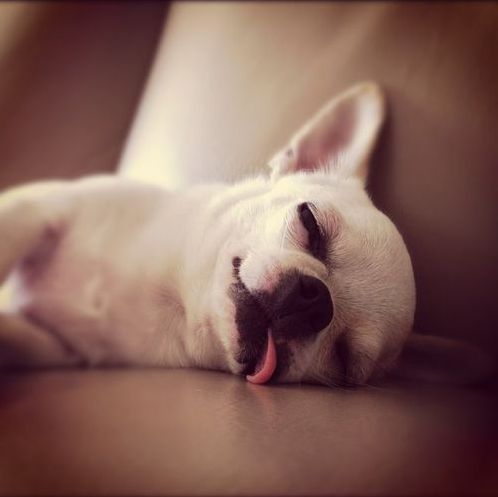 Afnemende controle van het individu
Beperkte mogelijkheden van handhavingsorganisaties
Beperkte mogelijkheden van handhavingsorganisaties
Beperkte mogelijkheden van handhavingsorganisaties
Beperkte mogelijkheden van handhavingsorganisaties
Beperkte mogelijkheden van handhavingsorganisaties
Beperkte mogelijkheden van handhavingsorganisaties
Beperkte mogelijkheden van handhavingsorganisaties
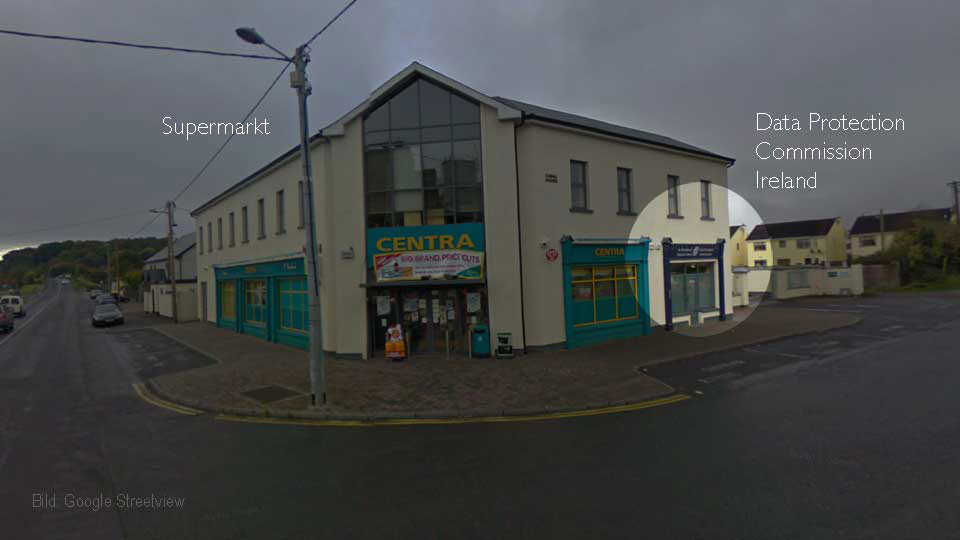 Beperkte mogelijkheden van handhavingsorganisaties
Intermezzo
Onder de Richtlijn bescherming persoonsgegevens

Beperkt aantal plichten voor data verwerkende partijen
Beperkt aantal rechten voor individuen
Beperkt aantal handhavingsmogelijkheden voor handhavende organisatie
Intermezzo
HANDVEST VAN DE GRONDRECHTEN VAN DE EUROPESE UNIE

Artikel 7 Eerbiediging van het privé-leven en het familie- en gezinsleven
Eenieder heeft recht op eerbiediging van zijn privé-leven, zijn familie- en gezinsleven, zijn woning en zijn communicatie.

Artikel 8 Bescherming van persoonsgegevens
1. Eenieder heeft recht op bescherming van de hem betreffende persoonsgegevens.
2. Deze gegevens moeten eerlijk worden verwerkt, voor bepaalde doeleinden en met toestemming van de betrokkene of op basis van een andere gerechtvaardigde grondslag waarin de wet voorziet. Eenieder heeft recht op toegang tot de over hem verzamelde gegevens en op rectificatie daarvan.
3. Een onafhankelijke autoriteit ziet toe op de naleving van deze regels.
Intermezzo
Europees Vedrag voor de Rechten van de Mens

ARTIKEL 8 Recht op eerbiediging van privé-, familie- en gezinsleven 
1. Een ieder heeft recht op respect voor zijn privé leven, zijn familie- en gezinsleven, zijn woning en zijn correspondentie. 
2. Geen inmenging van enig openbaar gezag is toegestaan in de uitoefening van dit recht, dan voor zover bij de wet is voorzien en in een democratische samenleving noodzakelijk is in het belang van de nationale veiligheid, de openbare veiligheid of het economisch welzijn van het land, het voorkomen van wanordelijkheden en strafbare feiten, de bescherming van de gezondheid of de goede zeden of voor de bescherming van de rechten en vrijheden van anderen
Intermezzo
Aanvankelijk een zeer sterke op de bescherming van het individu:

Alleen natuurlijke personen mochten klagen
Als zij direct en individueel getroffen waren
En een individueel belang op het spel stonden

Afgewezen werden:
In abstracto klachten
Klachten van rechtspersonen
Hypothetische klachten 
A-priori klachten
Class actions
Intermezzo
Dit model werkte echter niet meer in een data-gedreven wereld
Dus verschuiving in benadering:

Toestaan algemene klachten
Zonder individuele schade
Door belangenorganisatie
Op rechtstatelijke aspecten
AVG: meer handhaving
AVG: meer handhaving
AVG: meer handhaving
AVG: meer handhaving
AVG: meer handhaving
AVG: meer handhaving
AVG: meer individuele controle
AVG: meer individuele controle
AVG: meer individuele controle
AVG: meer individuele controle
AVG: meer individuele controle
AVG: meer individuele controle
Vooral meer plichten voor bedrijven en organisaties
Vooral meer plichten voor bedrijven en organisaties
Vooral meer plichten voor bedrijven en organisaties
Vooral meer plichten voor bedrijven en organisaties
Vooral meer plichten voor bedrijven en organisaties
Vooral meer plichten voor bedrijven en organisaties
Slot
Slot
Slot
Slot
Slot
Slot
Slot